ЭМУ
ВНЕШНИЙ ВИД
Эму - это большая нелетающая птица. 
 Длина 150—190 см
Вес 30—55 кг
 Эму способен бежать со скоростью 50 км/ч. Их длинные ноги позволяют делать шаги до 275 см
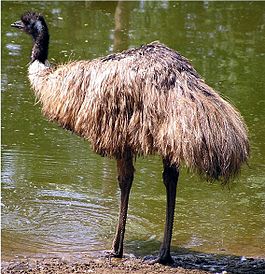 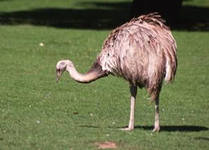 КЛАССИФИКАЦИЯ
Существует три подвида эму в Австралии:
СИМВОЛ АВСТРАЛИИ
Эта замечательная птица - государственный символ Австралии, она изображена на гербе рядом с кенгуру. Эму внешним своим видом похож на страуса, поэтому его часто называют страусом эму.
РАСПРОСТРАНЕНИЕ
АВСТРАЛИЯ
ТАСМАНИЯ
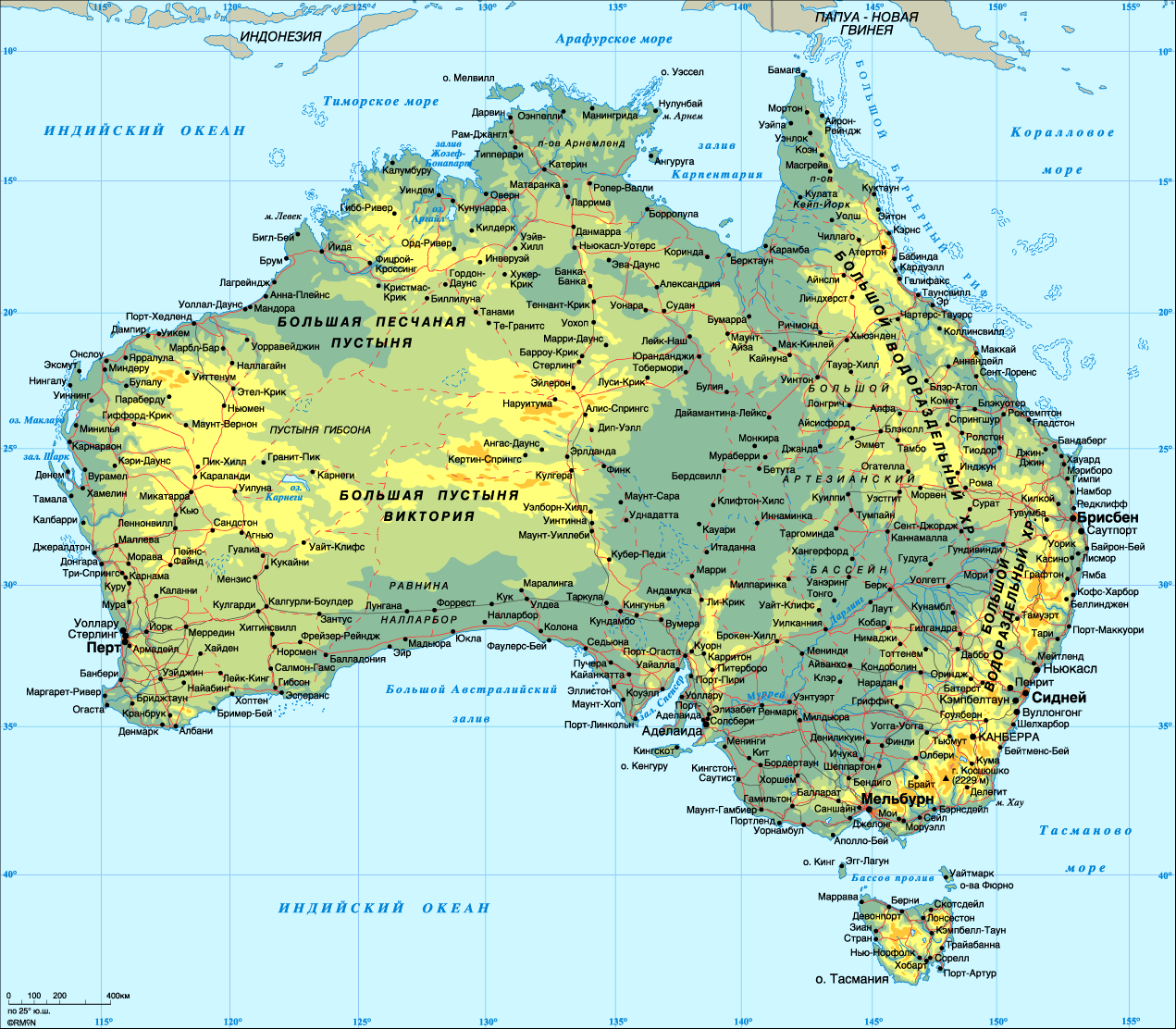 питание
ВРАГИ ЭМУ
Ястреб




Лиса
Динго




Орёл
ЯЙЦО
За один раз птица может снести до 20 темно сине-зеленых яиц с очень твердой скорлупой. 
Одно яйцо ЭМУ вмещает в себя 10 куриных яиц, а желток у них может быть очень бледным по сравнению с яйцами других птиц.
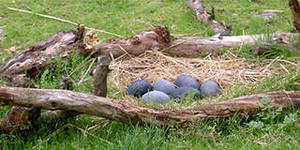 ОБРАЗ ЖИЗНИ
Эму не любит, как страусы, купаться в песке, он предпочитает воду, причём неплохо плавает несмотря на свои массивные размеры. Спит животное ночью и начинает располагаться на закате, хотя оно не спит непрерывно в течение всей ночи. Эму может вставать за ночь 8 раз. Для того, чтобы наступила фаза глубокого сна, эму сидит на лапах и начинает входить в сонное состояние. Однако при этом состоянии он может реагировать на визуальные и звуковые раздражители и перебить сон. Если же этих раздражителей нет, фаза глубокого сна начнётся через 20 минут. После глубокого сна эму просыпается через каждые 90—120 минут. В целом эму спит около 7 часов в день.
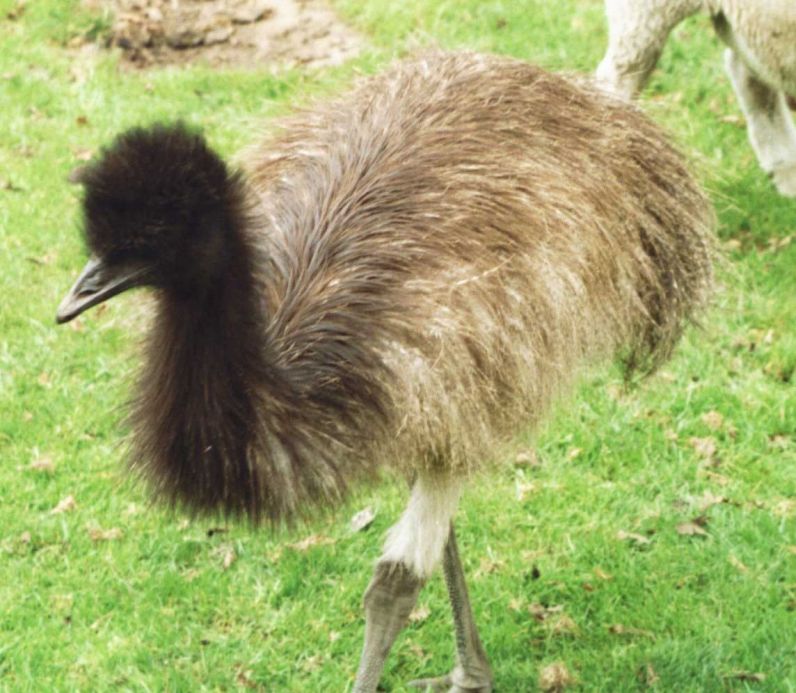 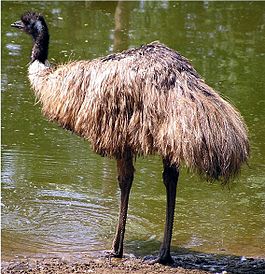 ЧЕЛОВЕК И ЭМУ
Эму использовались в качестве пищи коренными австралийцами и ранними европейскими поселенцами.
Жир эму использовали для заправки ламп. 
Австралийские фермеры считают, что эму портят посевы, топчут отведённые для овец пастбища, потому эти птицы истребляются тысячами. 
Мясо эму оказалось годным в пищу.
Из яиц вытапливают пищевое масло.
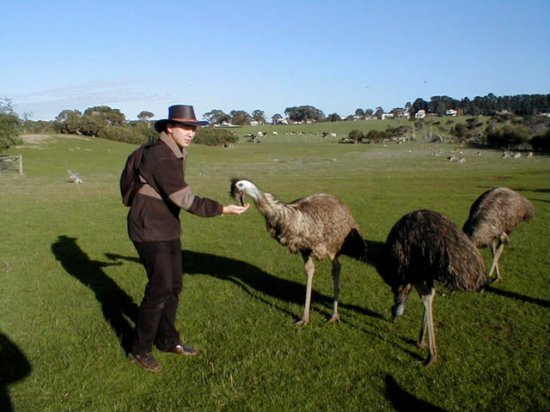 ЭКОНОМИЧЕСКОЕ ЗНАЧЕНИЕ
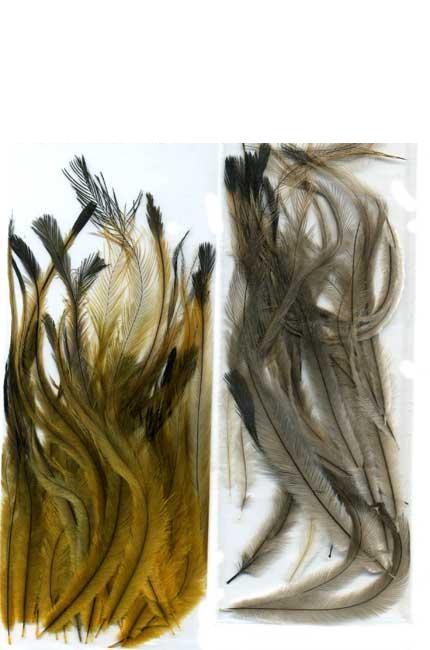 Эму был важным источником мяса для аборигенов Австралии. 
Жир эму использовался в качестве лекарства и втирался в кожу. Он также служил в качестве ценной смазки. Традиционные краски для церемониальных украшений тела изготавливали из жира, смешанного с ольхой.
Главным образом эму разводят ради мяса, кожи и масла.
Жир используют для изготовления косметики, биологически активных добавок и лечебных веществ. 
Кожа эму имеет характерную узорную поверхность из-за поднятых в области пера фолликулов, поэтому она используется для изготовления бумажников, обуви. 
Перья и яйца используются в декоративно-прикладном искусстве и ремесле.